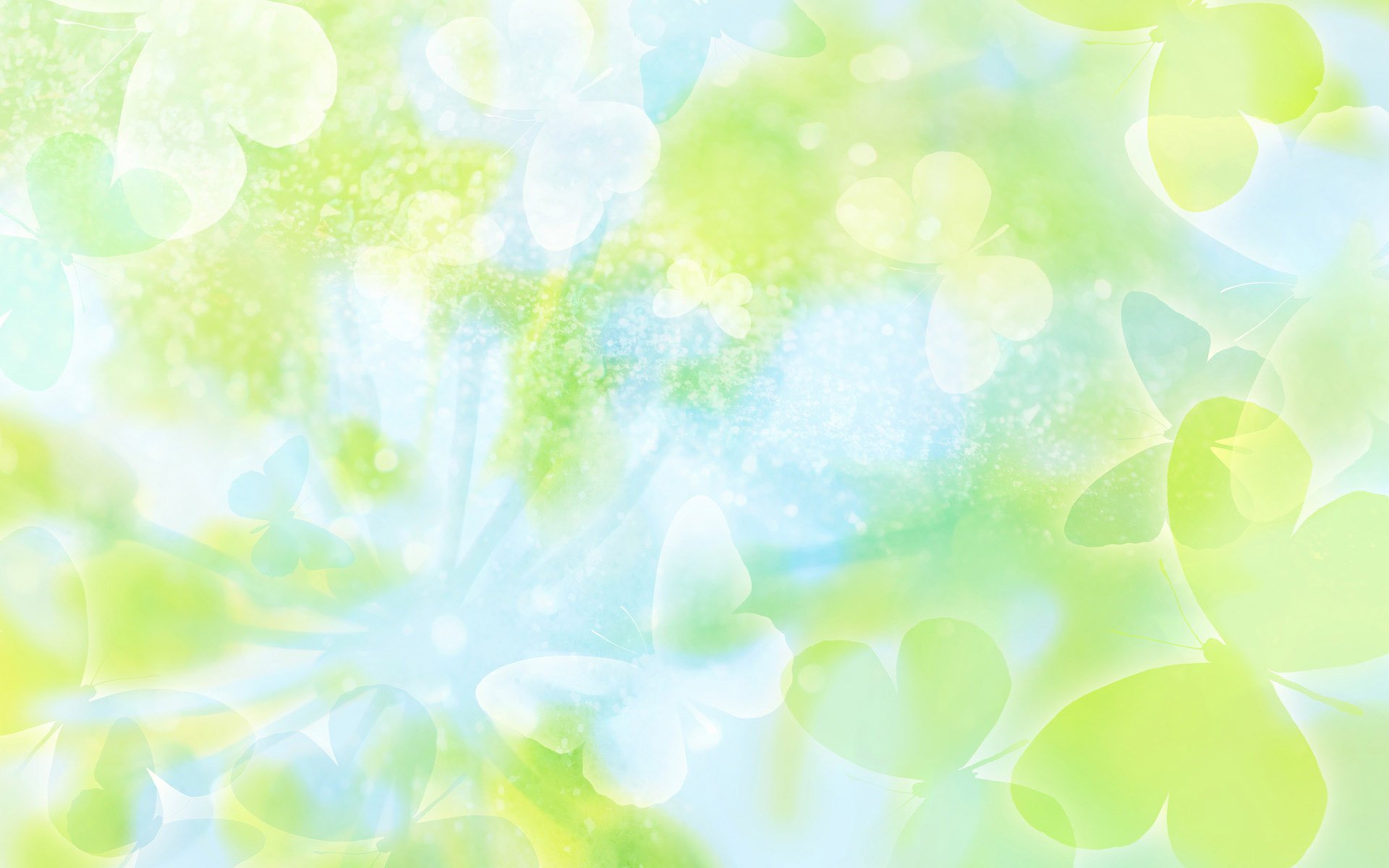 КРАТКАЯ ПРЕЗЕНТАЦИЯ  Адаптированной образовательной программы для детей ТНР
Муниципального бюджетного дошкольного образовательного учреждения «Детский сад №11 комбинированного вида" ЛО
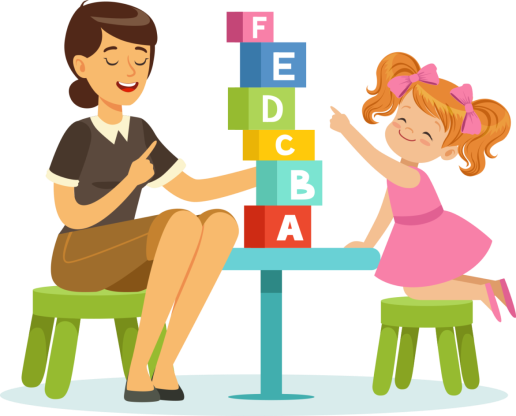 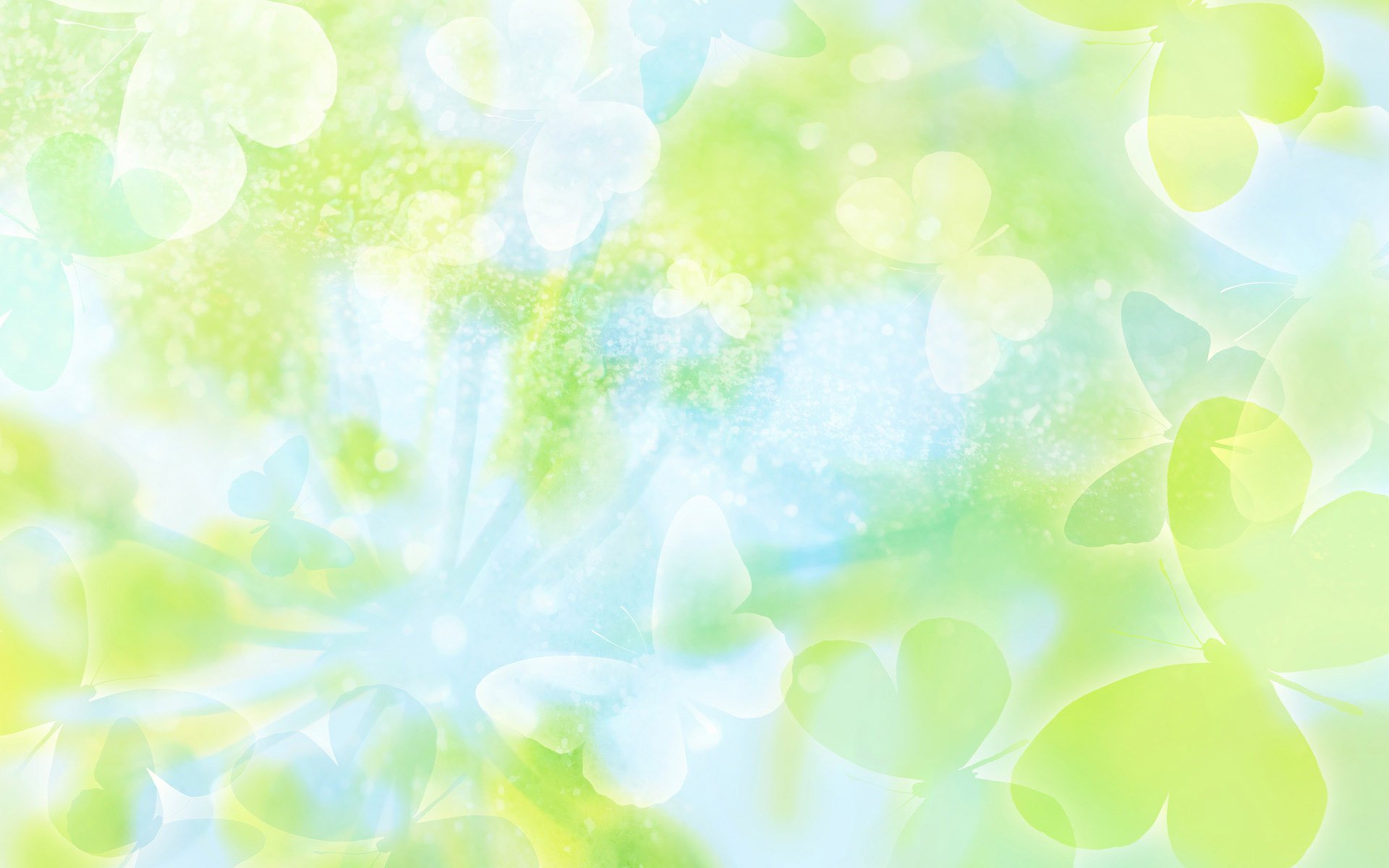 Адаптированная  образовательная программа разработана рабочей группой педагогов МБДОУ «Детский сад № 11 комбинированного вида» в соответствии с нормативными документами: 
• Федеральным законом от 29 декабря 2012г. № 273-ФЗ «Об образовании в Российской Федерации»; • Федеральным государственным образовательным стандартом дошкольного образования, утвержденным Приказом Министерства образования и науки Российской Федерации от 17 октября 2013 г. №1155; • Постановлением Главного государственного санитарного врача Российской Федерации от 28.09.2020г. № 28. СП 2.4.3648-20 «Санитарно-эпидемиологические требования к организациям воспитания и обучения, отдыха и оздоровления детей и молодежи»;
 Федеральная адаптированная программа дошкольного образования для обучающихся с ограниченными возможностями здоровья, утвержденная Приказом Министерства просвещения РФ от 24.11.2022, № 1022; • Уставом Муниципального бюджетного дошкольного образовательного учреждения МБДОУ «Детский сад № 11 комбинированного вида» • Распоряжением Министерства просвещения России от 09.09.2019 N Р93 "Об утверждении примерного Положения о психолого-педагогическом консилиуме образовательной организации • Распоряжением Министерства просвещения России N Р-75 от 06.08.2020 "Об утверждении примерного положения об оказании логопедической 
 помощи в организациях, осуществляющих образовательную 
деятельность».
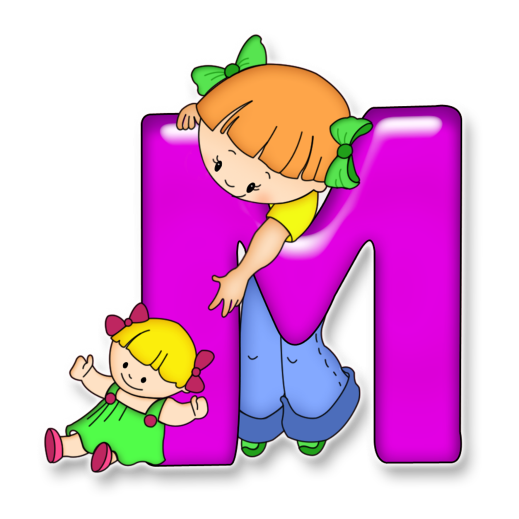 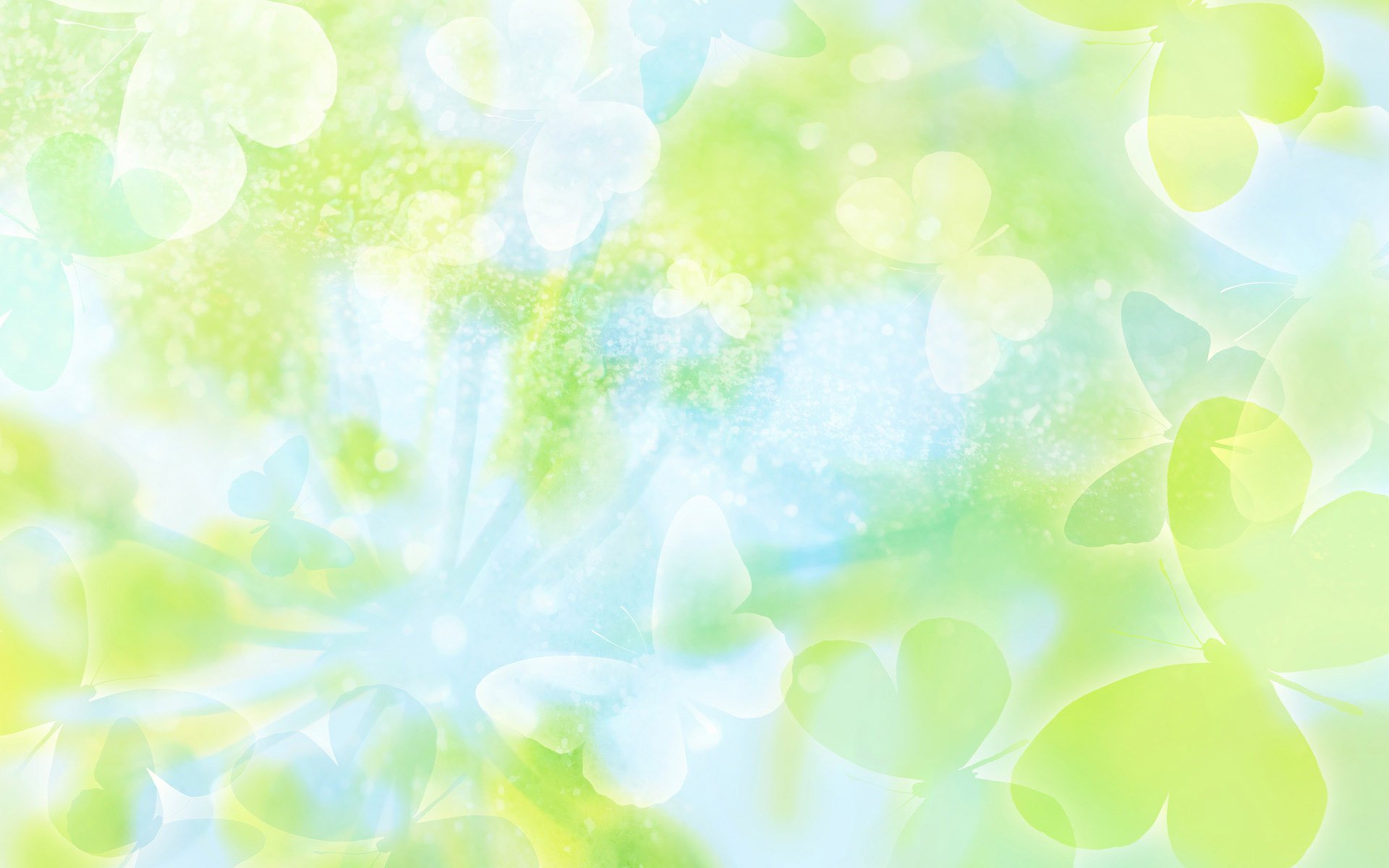 Часть, формируемая участниками образовательных отношений составлена с использованием парциальной программы: 
 «Комплексная образовательная программа для детей с тяжелыми нарушениями речи (общим недоразвитием речи) с 3 до 7 лет» / под ред. Н. В.Нищевой. 
Программа ориентирована на детей в возрасте от пяти до семи лет и реализуется на государственном языке Российской Федерации. 
Срок освоения Программы 2 года
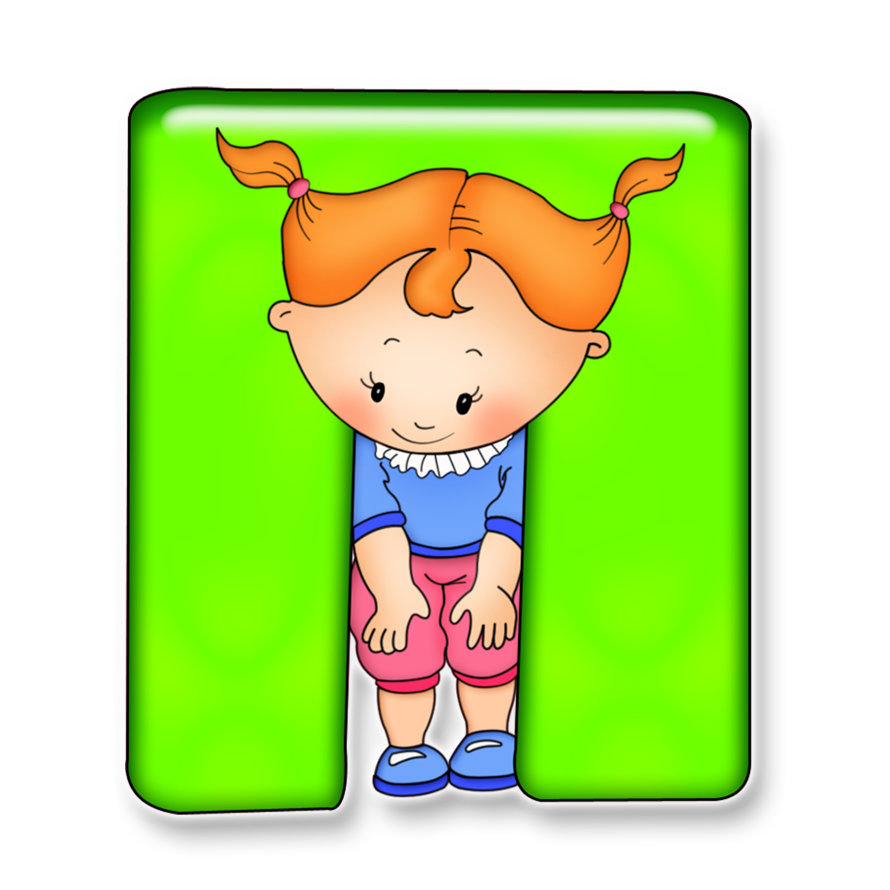 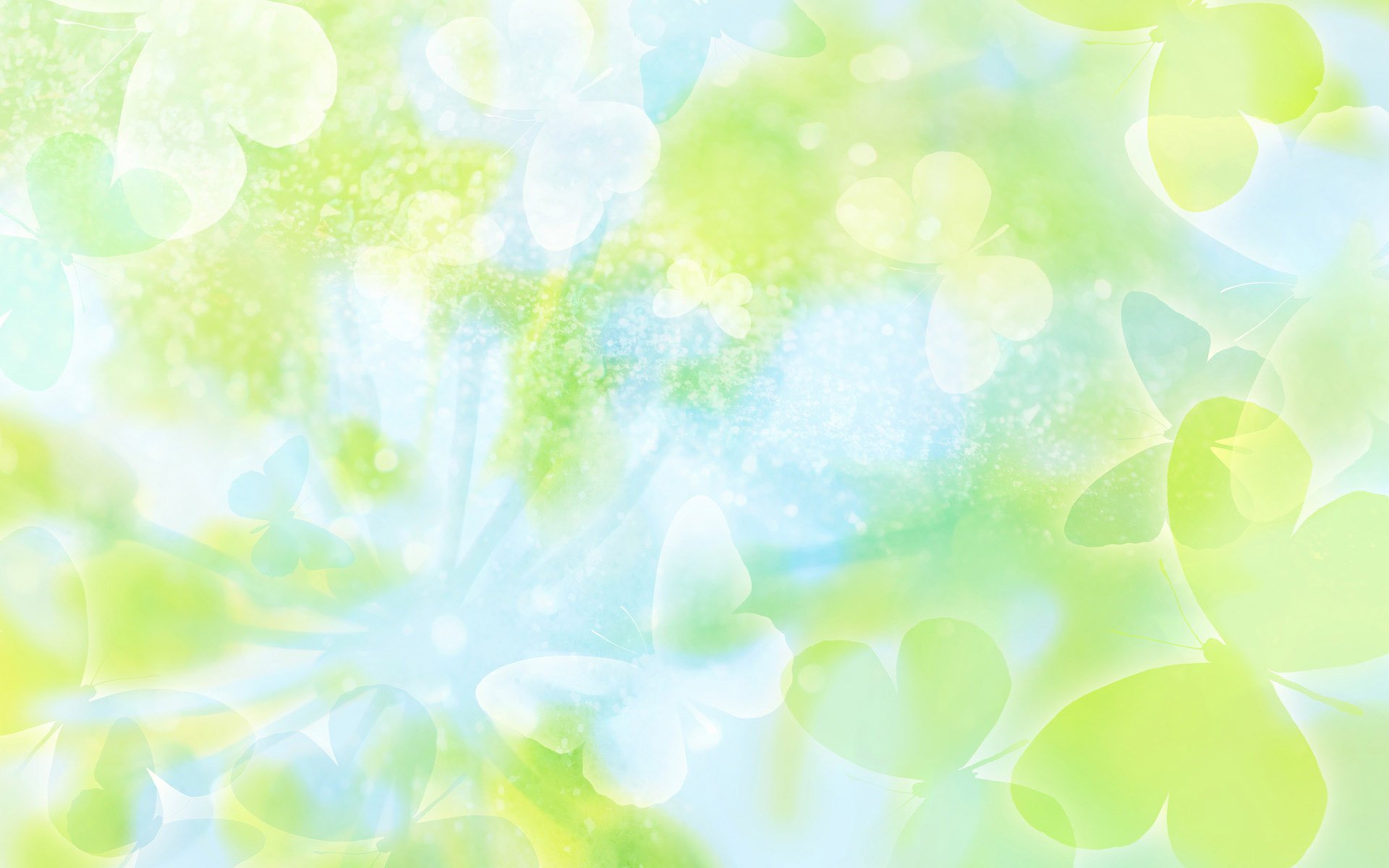 Целью данной программы -обеспечение условий для дошкольного образования, определяемых общими и особыми потребностями обучающегося раннего и дошкольного возраста с ОВЗ, индивидуальными особенностями его развития и состояния здоровья.
Основные задачи коррекционного обучения. 
Реализация содержания АООП ДО; 
2. Коррекция недостатков психофизического развития обучающихся с ОВЗ; 
3. Охрана и укрепление физического и психического здоровья обучающихся с ОВЗ, в том числе их эмоционального благополучия; 
4. Обеспечение равных возможностей для полноценного развития ребенка с ОВЗ в период дошкольного образования независимо от места проживания, пола, нации, языка, социального статуса; 
5. Создание благоприятных условий развития в соответствии с их возрастными, психофизическими и индивидуальными особенностями, развитие способностей и творческого потенциала каждого ребенка с ОВЗ как субъекта отношений с педагогическим работником, родителями (законными представителями), другими детьми; 
6. Объединение обучения и воспитания в целостный образовательный процесс на основе духовно-нравственных и социокультурных ценностей, принятых в обществе правил и норм поведения в интересах человека, семьи, общества; 
7. Формирование общей культуры личности обучающихся с ОВЗ, развитие их социальных, нравственных, эстетических, интеллектуальных, физических качеств, инициативности, самостоятельности и ответственности ребенка, формирование предпосылок учебной деятельности; 
8. Формирование социокультурной среды, соответствующей психофизическим и индивидуальным особенностям развития обучающихся с ОВЗ; 
9. Обеспечение психолого-педагогической поддержки родителей (законных представителей) и повышение их компетентности в вопросах развития, образования, реабилитации (абилитации), охраны и укрепления здоровья, обучающихся с ОВЗ; 
10. Обеспечение преемственности целей, задач и содержания дошкольного и начального общего образования
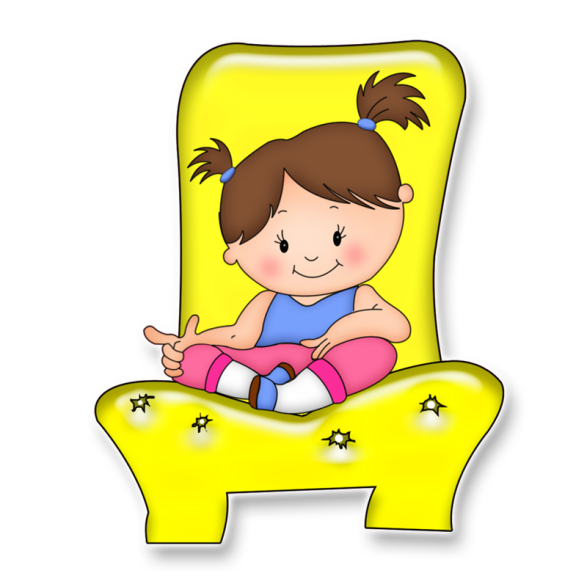 ФОРМЫ РАБОТЫ С РОДИТЕЛЯМИ    – родительские собрания (общие, групповые); – заключение договоров о сотрудничестве; – беседы; – консультативные встречи (индивидуальные, групповые консультации родителей воспитателями, консультации педагогов и специалистов ДОУ); – праздники (совместное проведение праздников для детей и родителей); – мастер-классы; – открытые занятия; – дни открытых дверей; – семинары-практикумы; – совместные проекты; – викторины; – игротеки; – конкурсы совместного с детьми художественного творчества
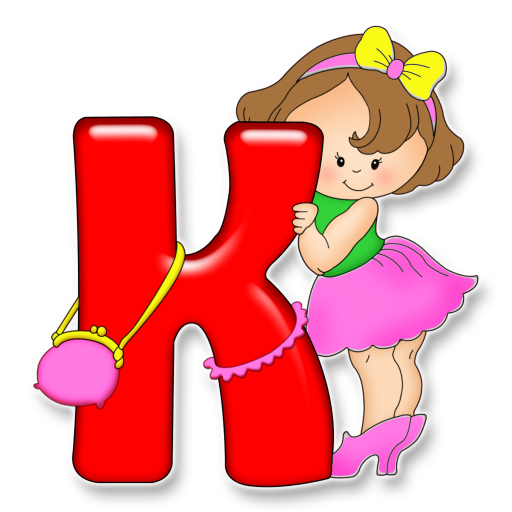